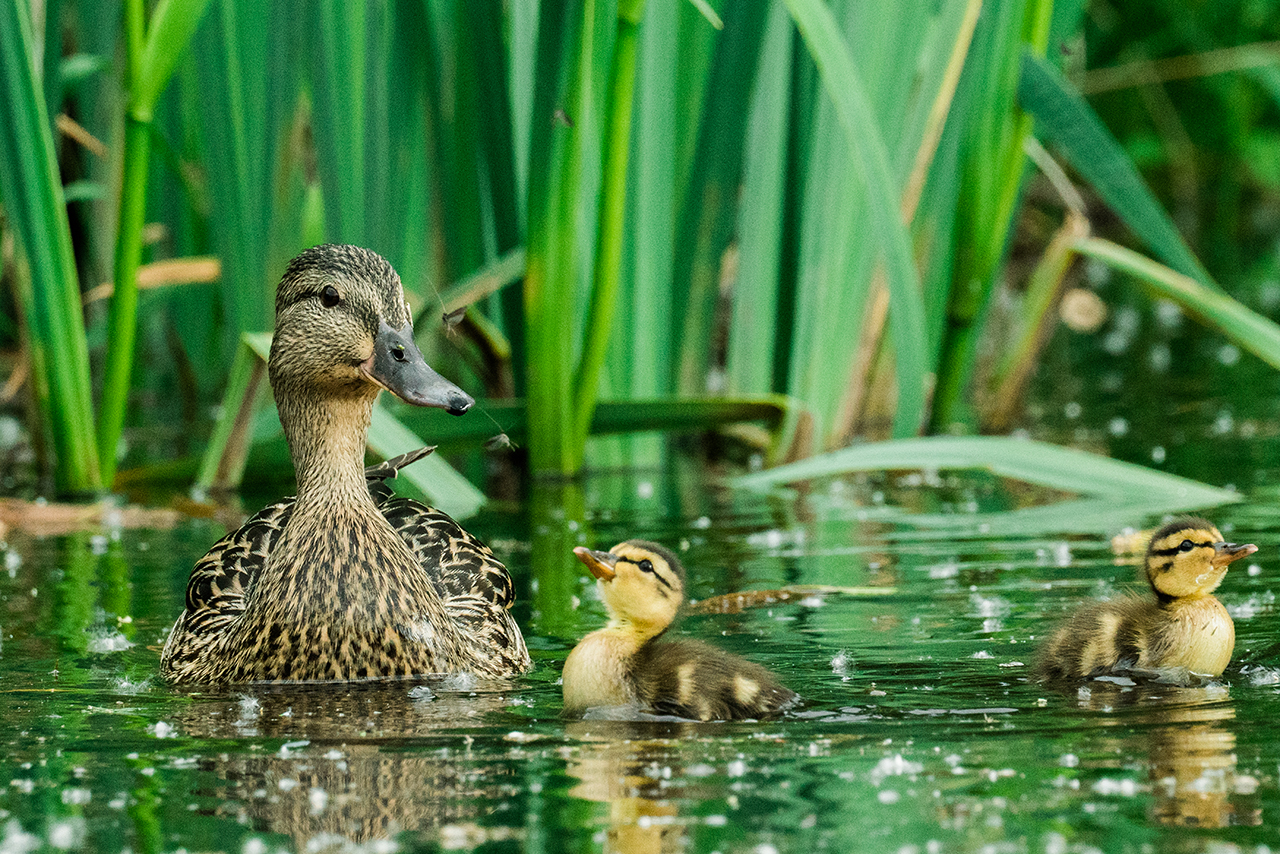 H&H
LES 3
Hoender en watervogels
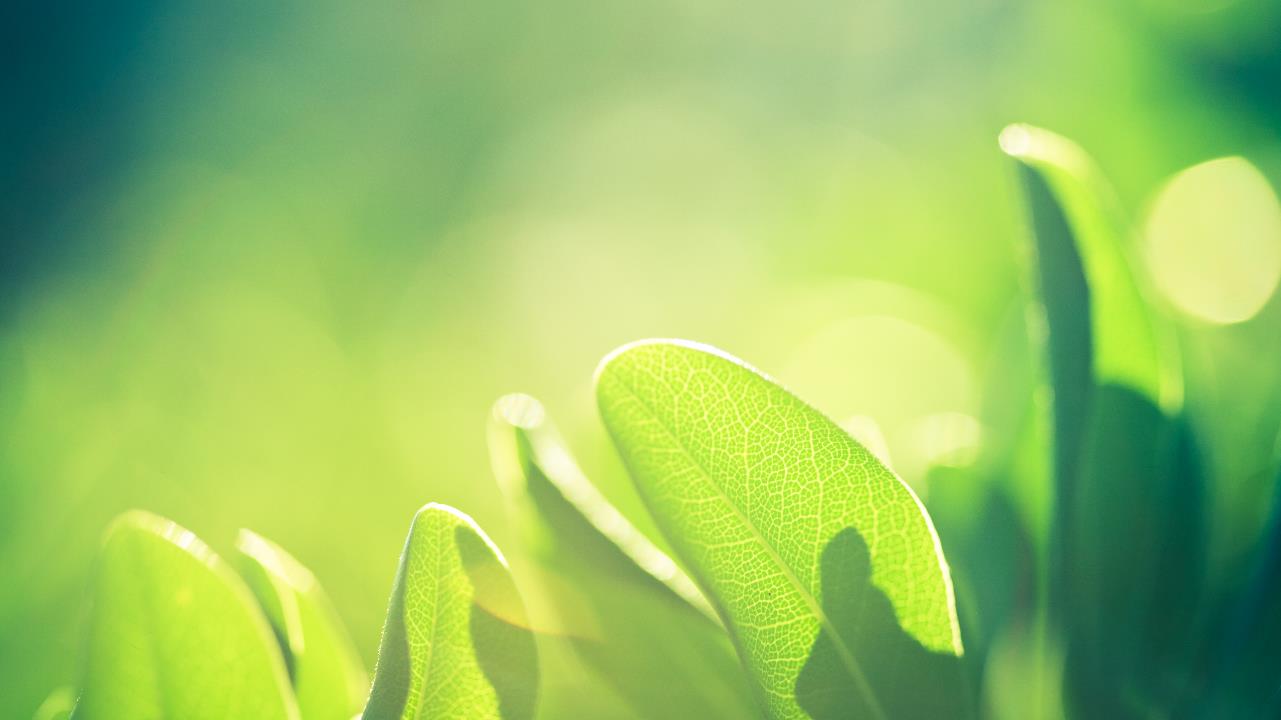 Deze les
Leerdoelen
Watervogels
Tot de groep wilde watervogels behoren eenden, zwanen en ganzen, die ergens waar ook ter wereld in de vrije natuur voorkomen.

Tamme watervogels, oftewel gedomesticeerde watervogels zijn tam gemaakte ganzen en eenden, ze werden vroeger voor “nut” doeleinden gebruikt, zoals dons, vlees en/of eieren productie.
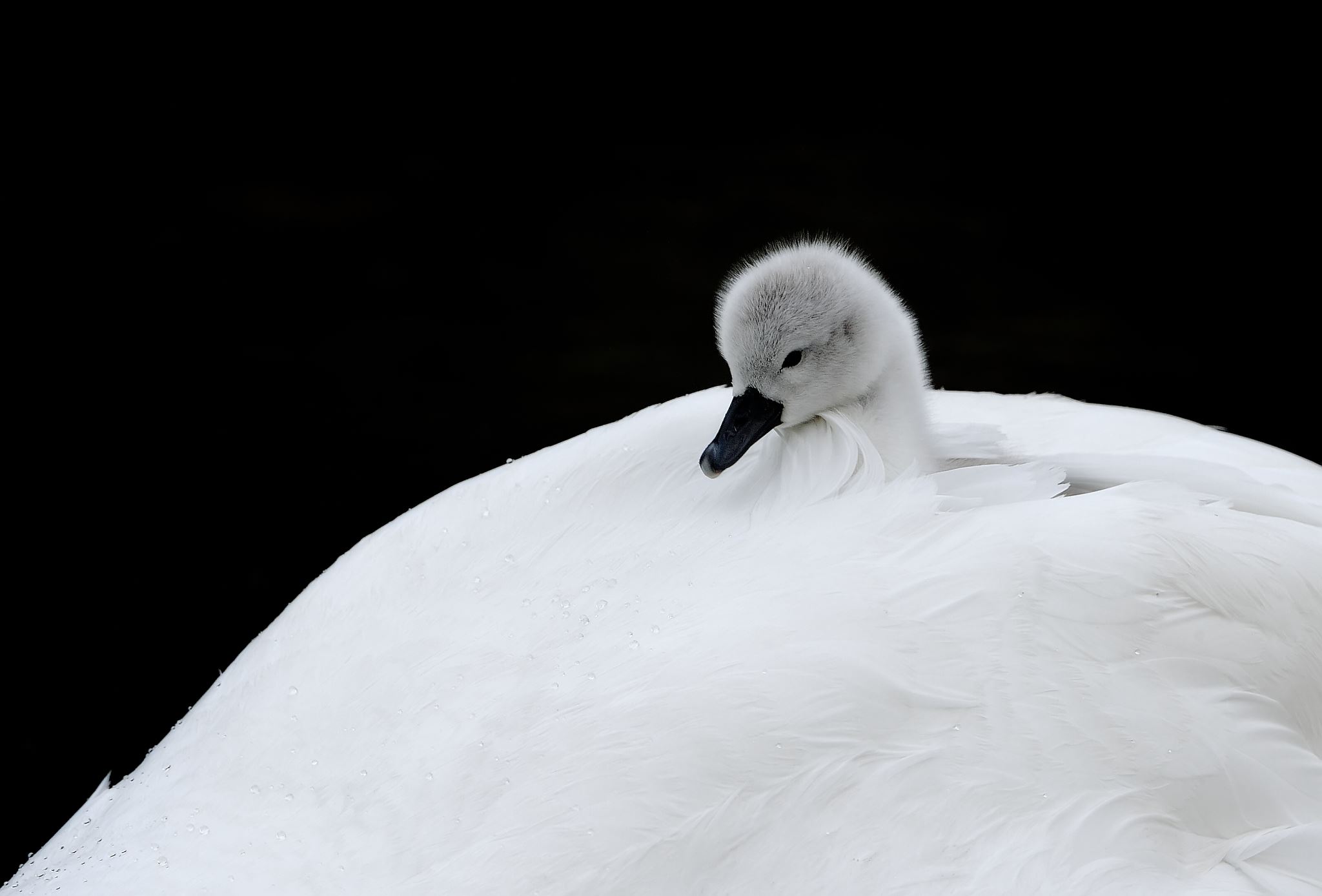 Water is de belangrijkste levensbehoefte. 

Op de stuit net voor de staart zit een vetklier, dit is een klein knopje, als zij hier met zijn snavel op drukt komt er waterafstotende olie uit dit smeert zij met haar snavel en haar kop door de veren zodat zij altijd droog blij. 

Planten kan, maar waterplanten in de vijver hebben meestal geen lang leven daar watervogels ze liever opeten of kapot trekken
Watervogels
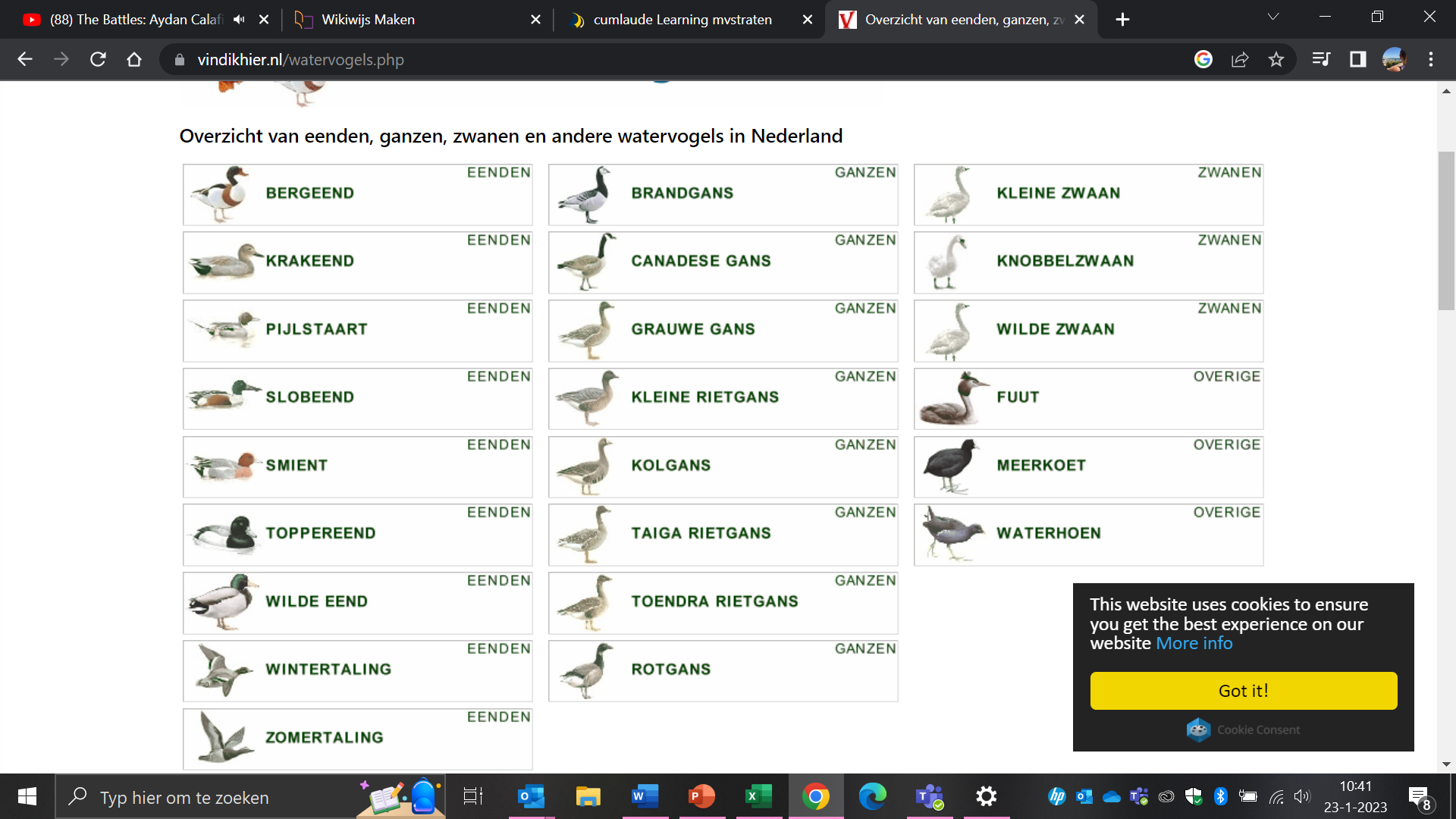 Watervogels
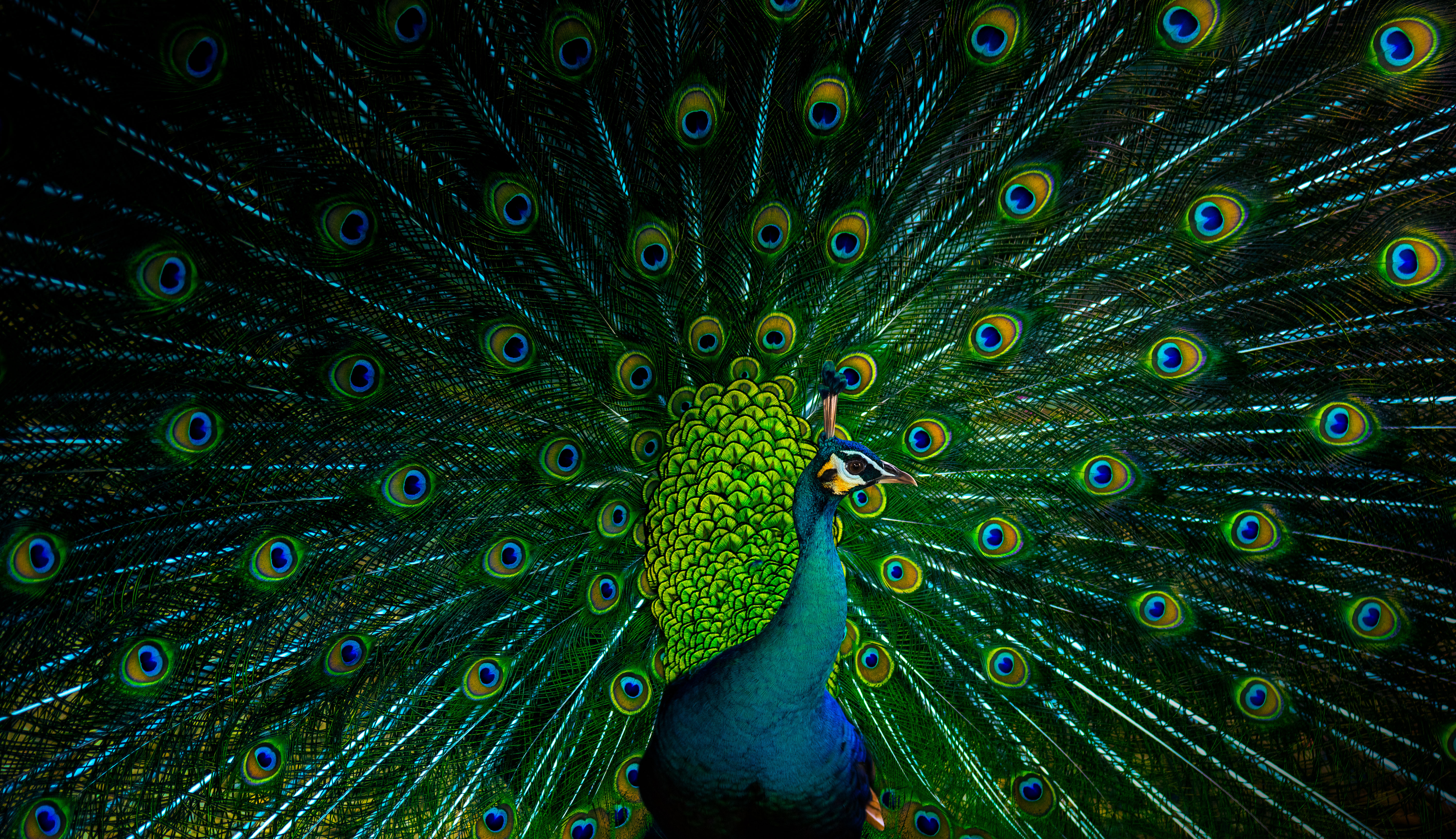 Hoendervogels
Over het algemeen zijn het typische grondvogels.

Het zijn plompe vogels die niet ver en hoog vliegen. Ze verbergen zich bij gevaar in het struikgewas en broeden op de grond. 

Alle hoendervogels zijn nestvlieders. Het zijn prooidieren en daarom slapen veel soorten op een veilige hoog gelegen plaats zoals in een boom
Hoendervogels
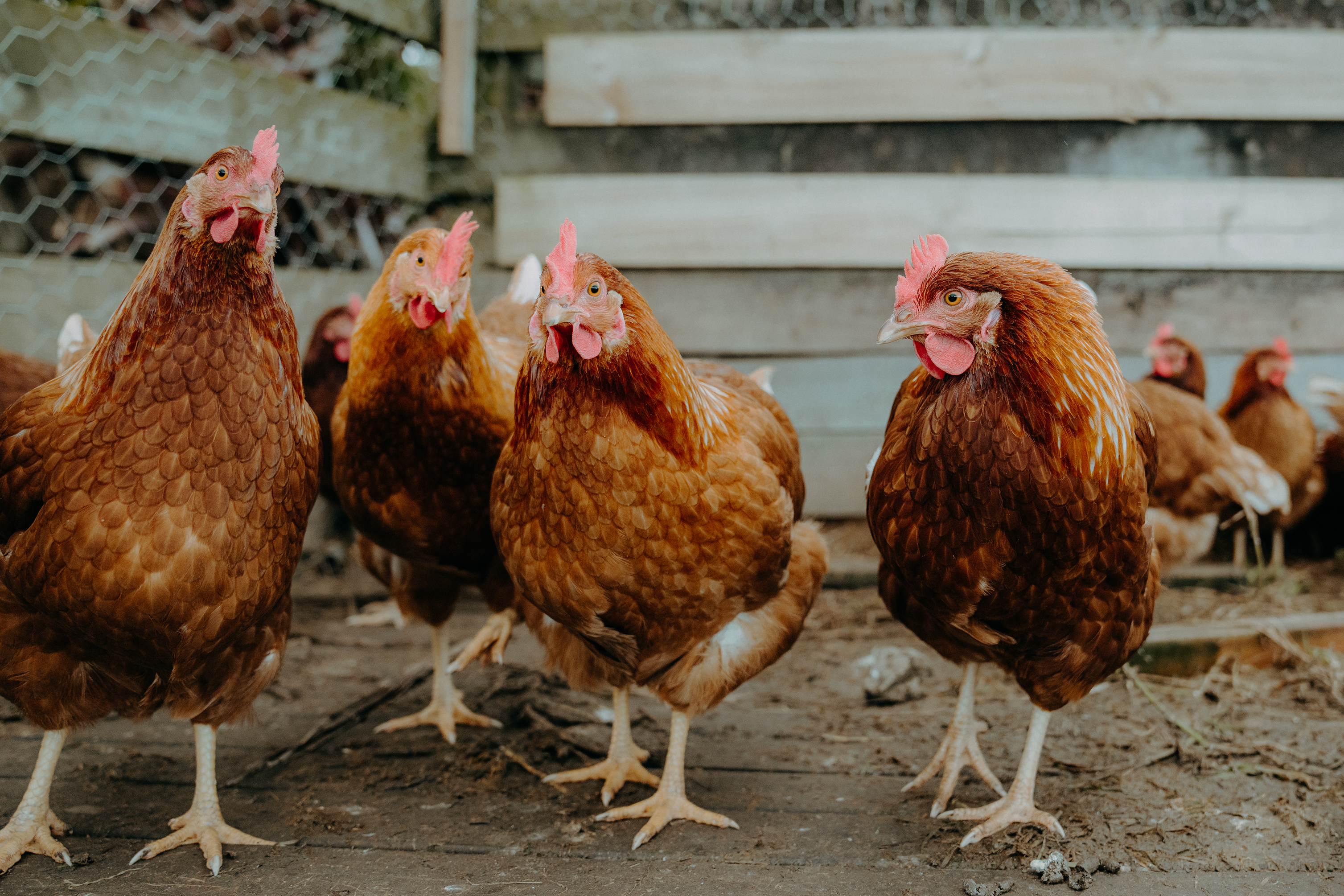 Ter bescherming tegen natuurlijke vijanden zoals roofvogels en vossen is het handig om een nachthok te hebben. 

Zorg voor voldoende ruimte + afrastering 

Ook van bovenaf afrastering
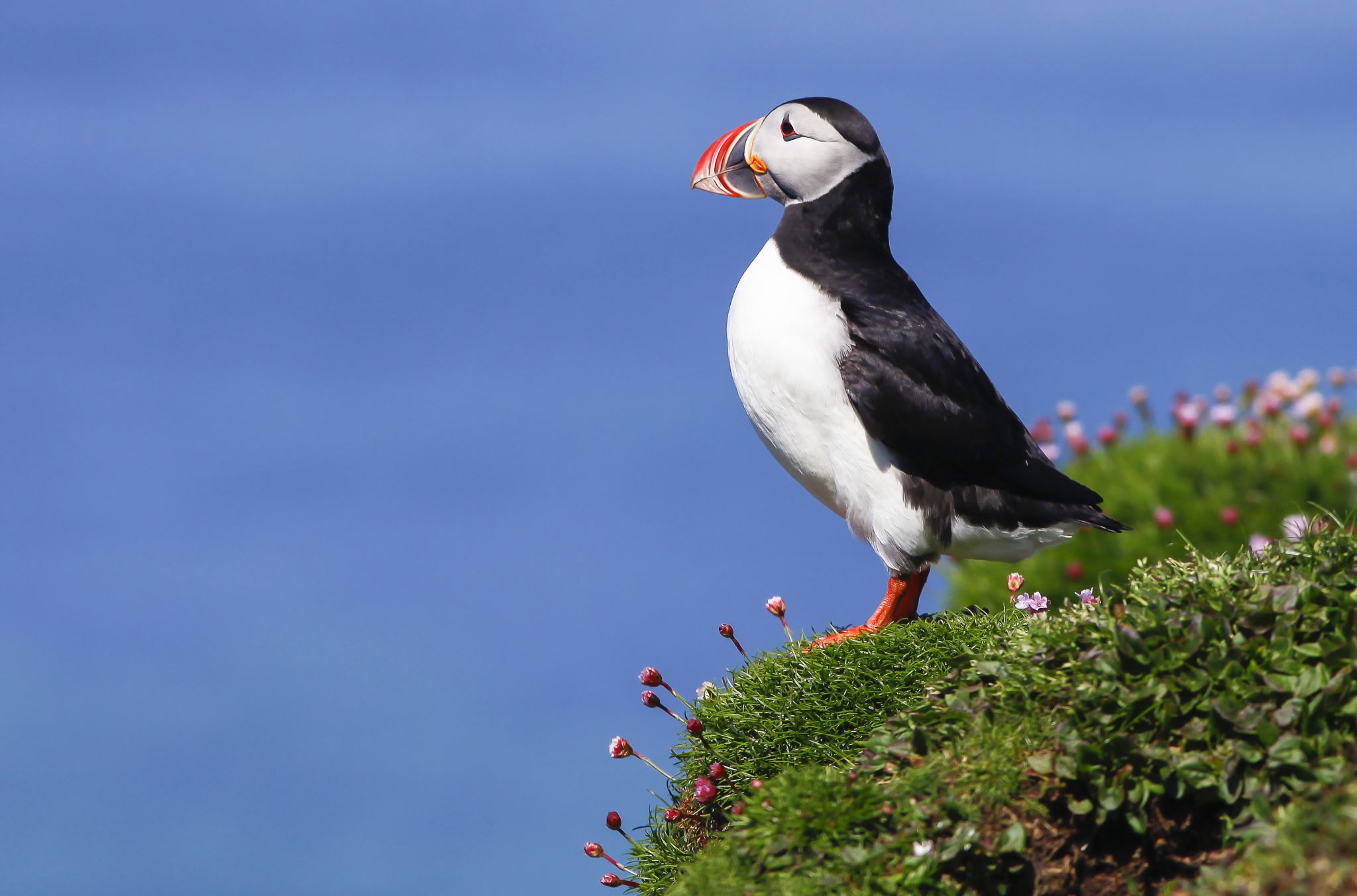 eindopdracht
Uitleg